Муниципальное казенное дошкольное образовательное учреждение Аннинский детский сад №7 общеразвивающего вида
Отчёт о деятельности 
во второй младшей группе 
за 2017-2018 учебный год
Подготовили:
Кумицкая Е.В., воспитатель ВКК;
Студеникина О.Н., воспитатель ВКК
Анна 2018 год
Состав группы: 30 человек.
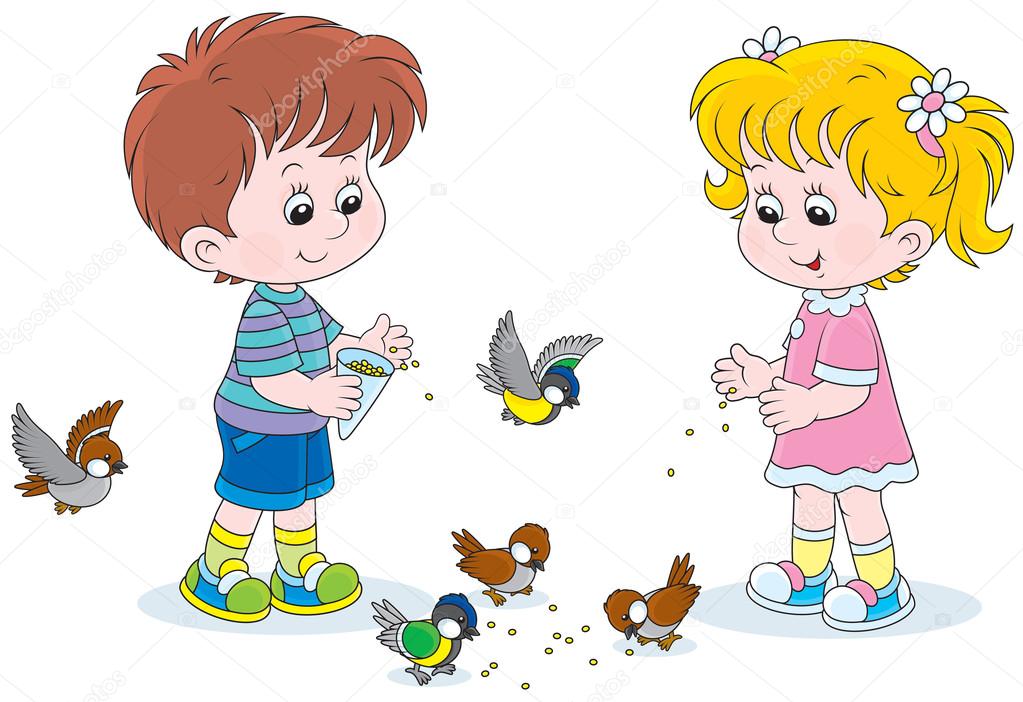 15
15
ОХРАНА И УКРЕПЛЕНИЕ ЗДОРОВЫЬЯ
Коррекционные упражнения, дыхательная гимнастика, упражнения для глаз
Подвижные игры в группе и на улице
Прогулки на свежем воздухе
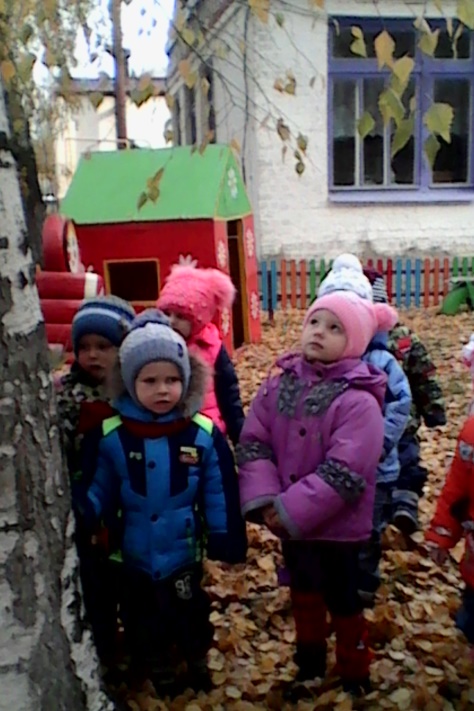 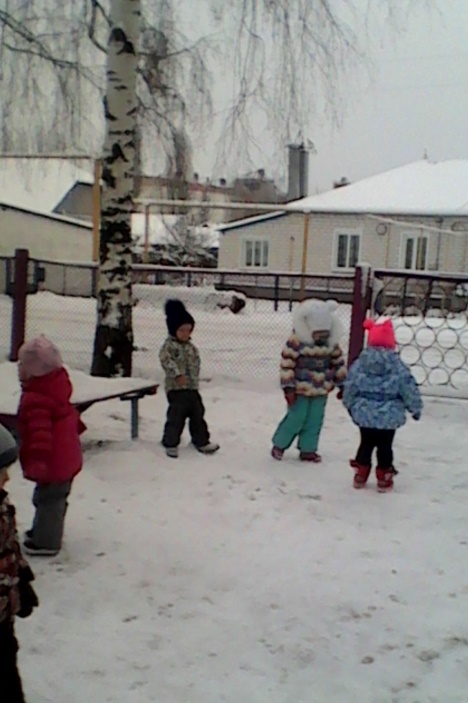 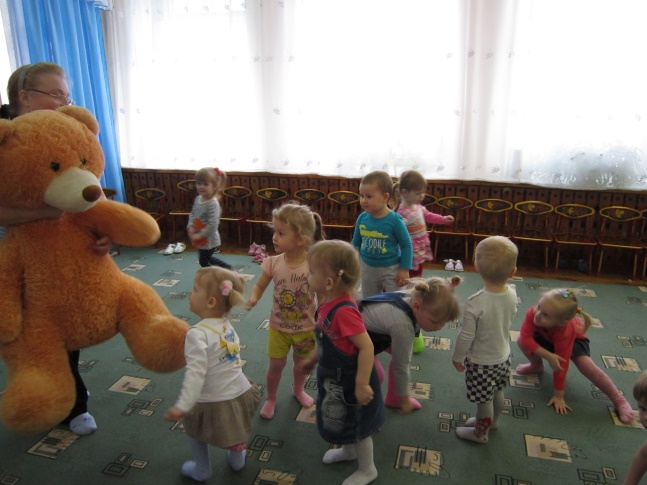 Предметно-развивающая среда
Информация для родителей
Театральный уголок
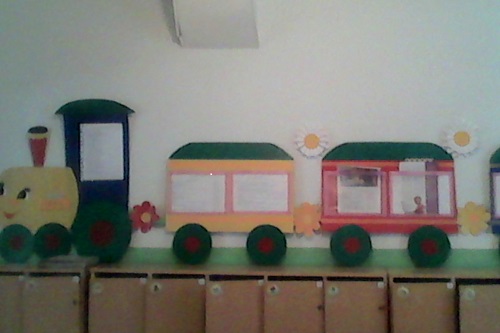 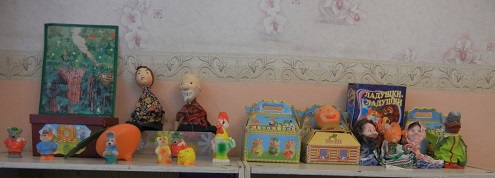 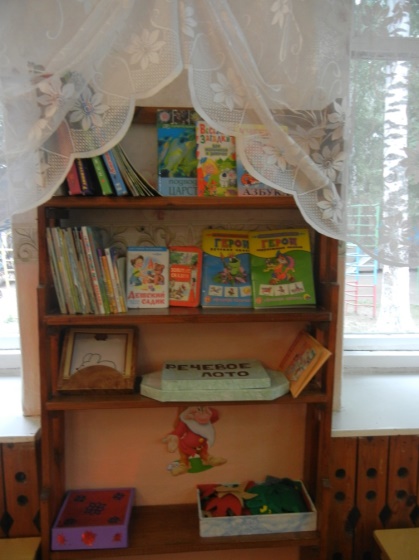 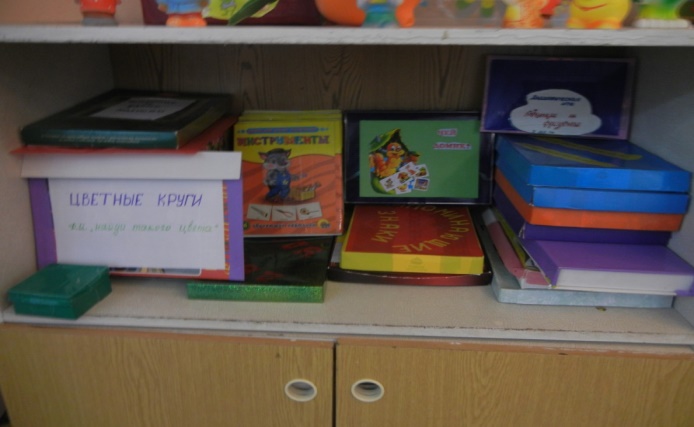 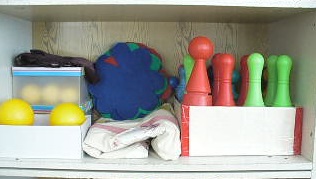 Уголок речевого развития
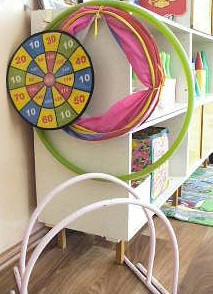 Уголок познания
Спортивный уголок
Игровой уголок для девочек и мальчиков
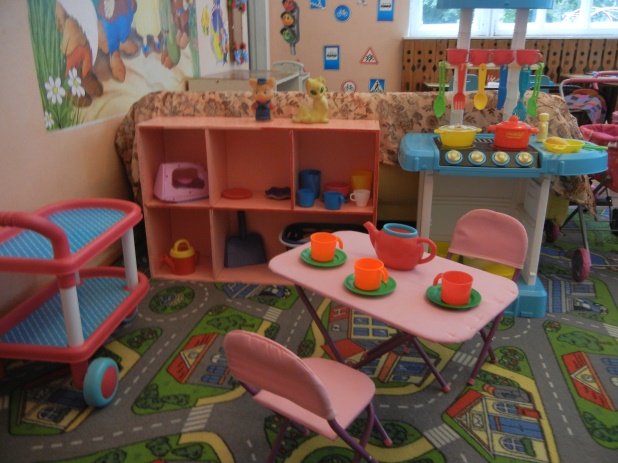 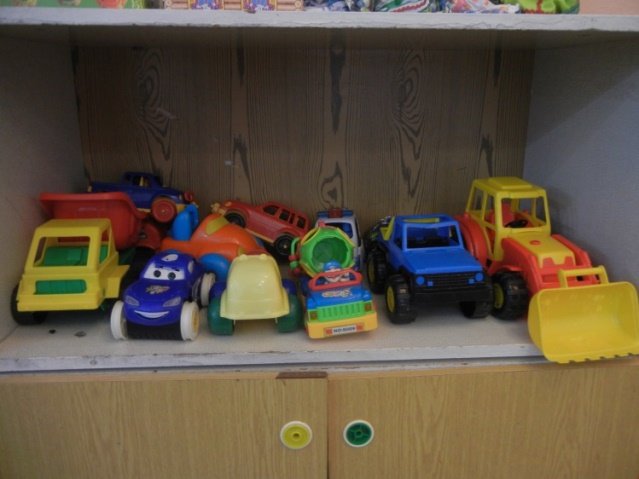 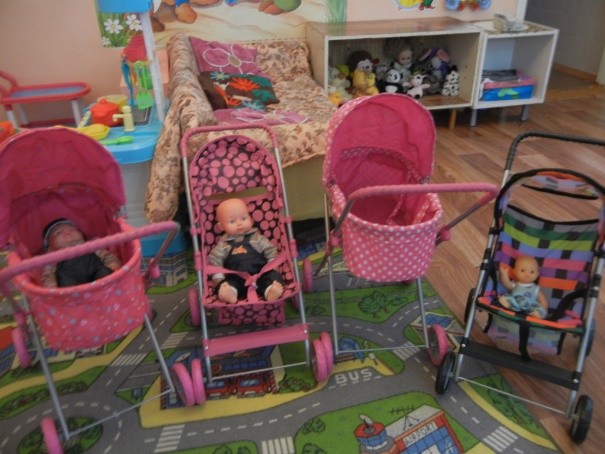 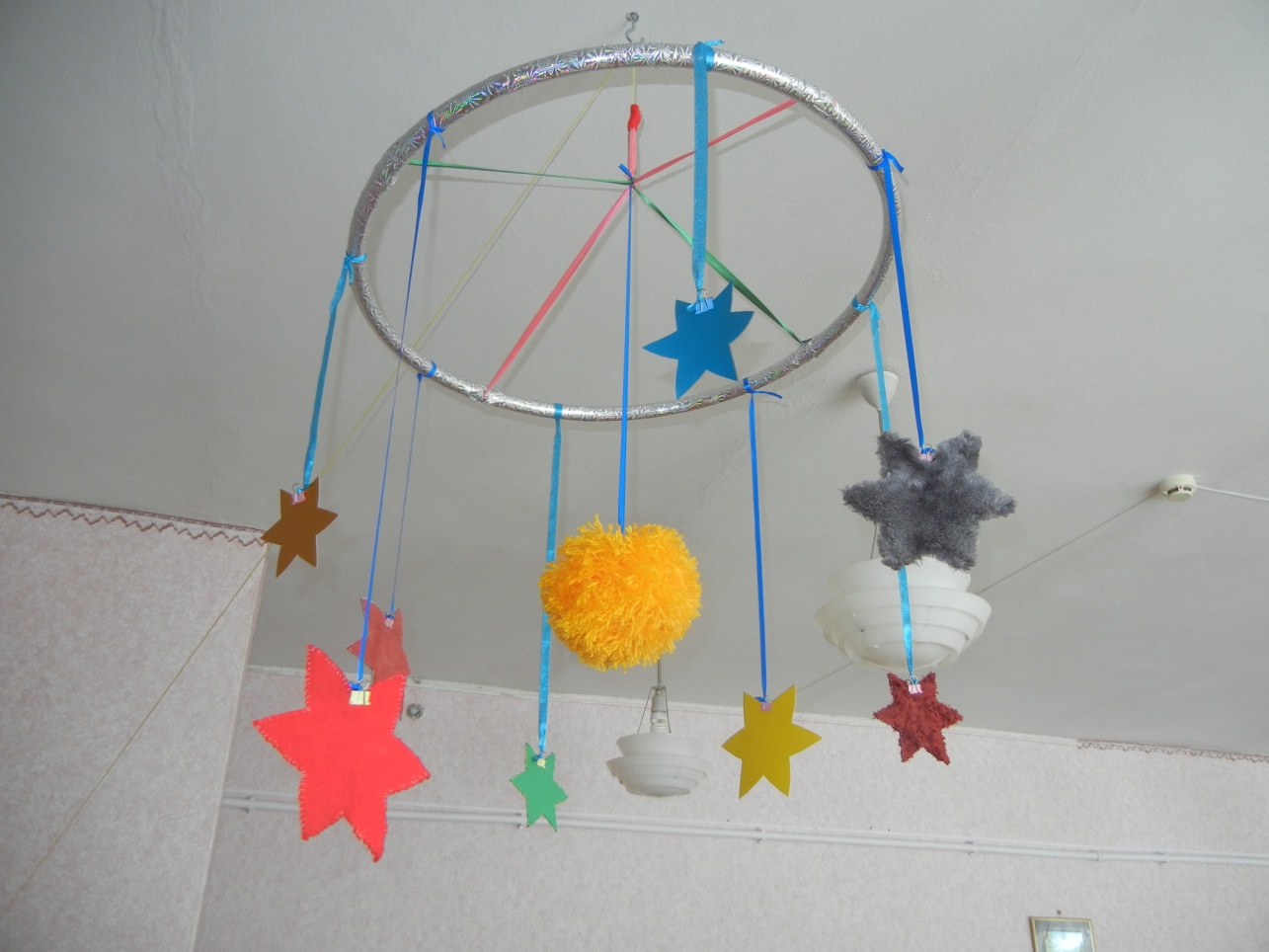 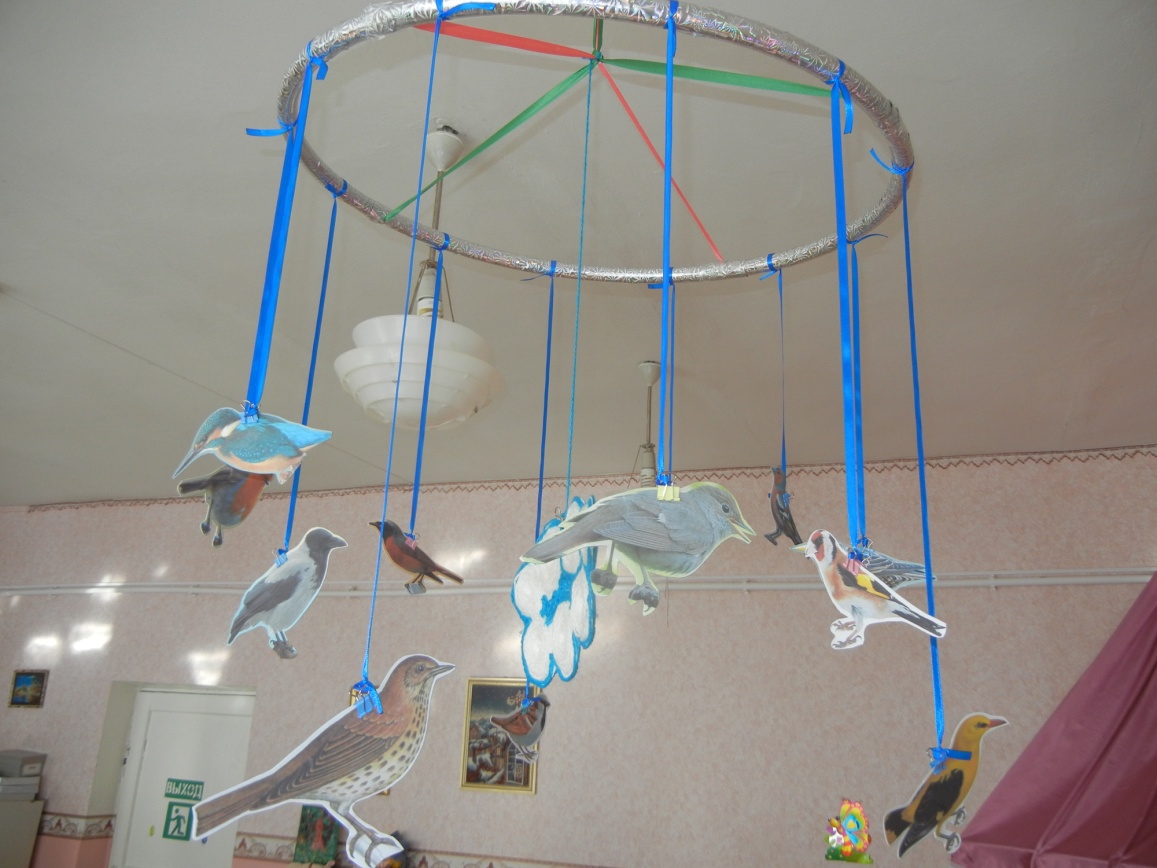 Подвесные модули
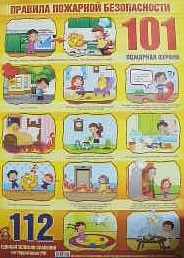 Использование
ИКТ
(презентации)
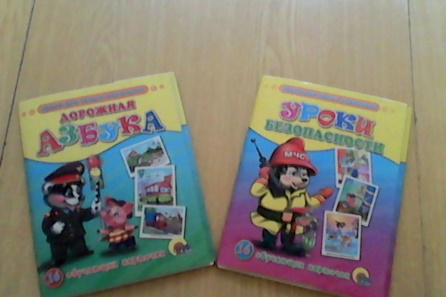 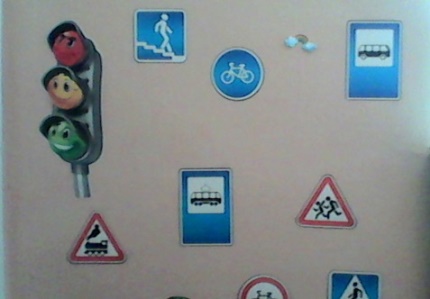 к образовательной деятельности
к сказкам
Безопасность
к играм
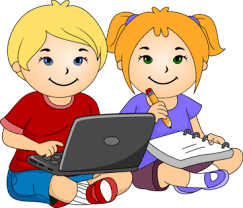 Дидактические игры
беседы
Сюжетные игры
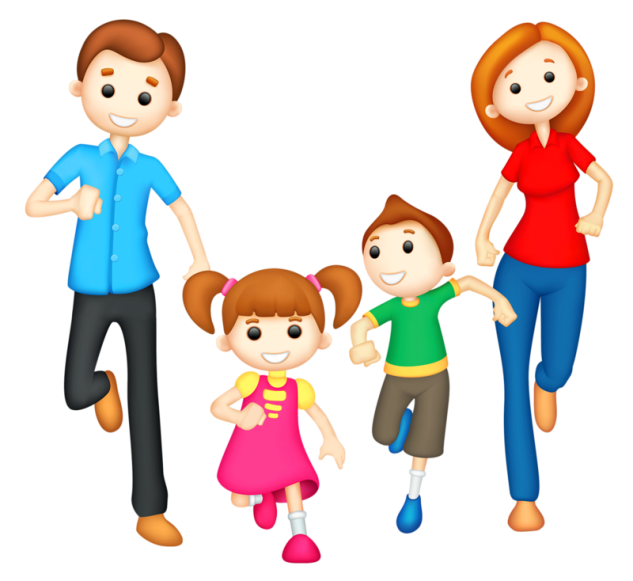 Работа с родителями
беседы
консультации
наглядная пропаганда
Телефонные звонки
родительские собрания
совместное творчество
Результаты обследования
ОО «Физическое развитие»: сформировано  повысилось на 10%, а формируется уменьшилось на10%;
ОО «Социально-коммуникативное развитие»: сформировано  повысилось на 10%, а формируется уменьшилось на10%;
ОО «Художественно-эстетическое развитие»: сформировано повысилось на 11%, а формируется уменьшилось на 11 %;
ОО «Познавательное развитие»: сформировано повысилось на 8%, а формируется уменьшилось на 8 %;
ОО «Речевое развитие»: сформировано увеличилось на 10%, а формируется уменьшилось на 10%.
Общий уровень усвоения программного материала сформировано увеличилось на 10%, а формируется уменьшилось на 10%.
Задачи на 2018-2019 учебный год:
Подбирать эффективные методы и приемы обучения и воспитания детей для успешного освоения программы;
Продолжать целенаправленную работу с детьми по всем образовательным областям;
Учить свободно общаться со взрослыми и детьми, развивать все компоненты устной речи в различных формах и видах детской деятельности;
Продолжать работу по взаимодействию с родителями.
Дальнейшие перспективы развития:
Пополнение предметно-развивающей среды;
Продолжать проводить профилактические мероприятия с целью повышения посещаемости детей, укрепление здоровья;
Продолжать принимать участие в методических мероприятиях;
Продолжать подбирать упражнения для развития моторики, речевые игры и другие  материалы для индивидуальной работы;
Продолжать работать над темой самообразования.
Ожидаемы результаты:
Дети  сводно общаются со взрослыми и детьми;
Развиваются все компоненты устной речи;
Развивается познавательно – исследовательская деятельность
Умеют совместно играть и распределять роли.;
Тема по самообразованию:
 «Использование инновационных форм и методов для развития речи детей»
Дидактические игры;
Подбор стихотворений с движениями по развитию речи.
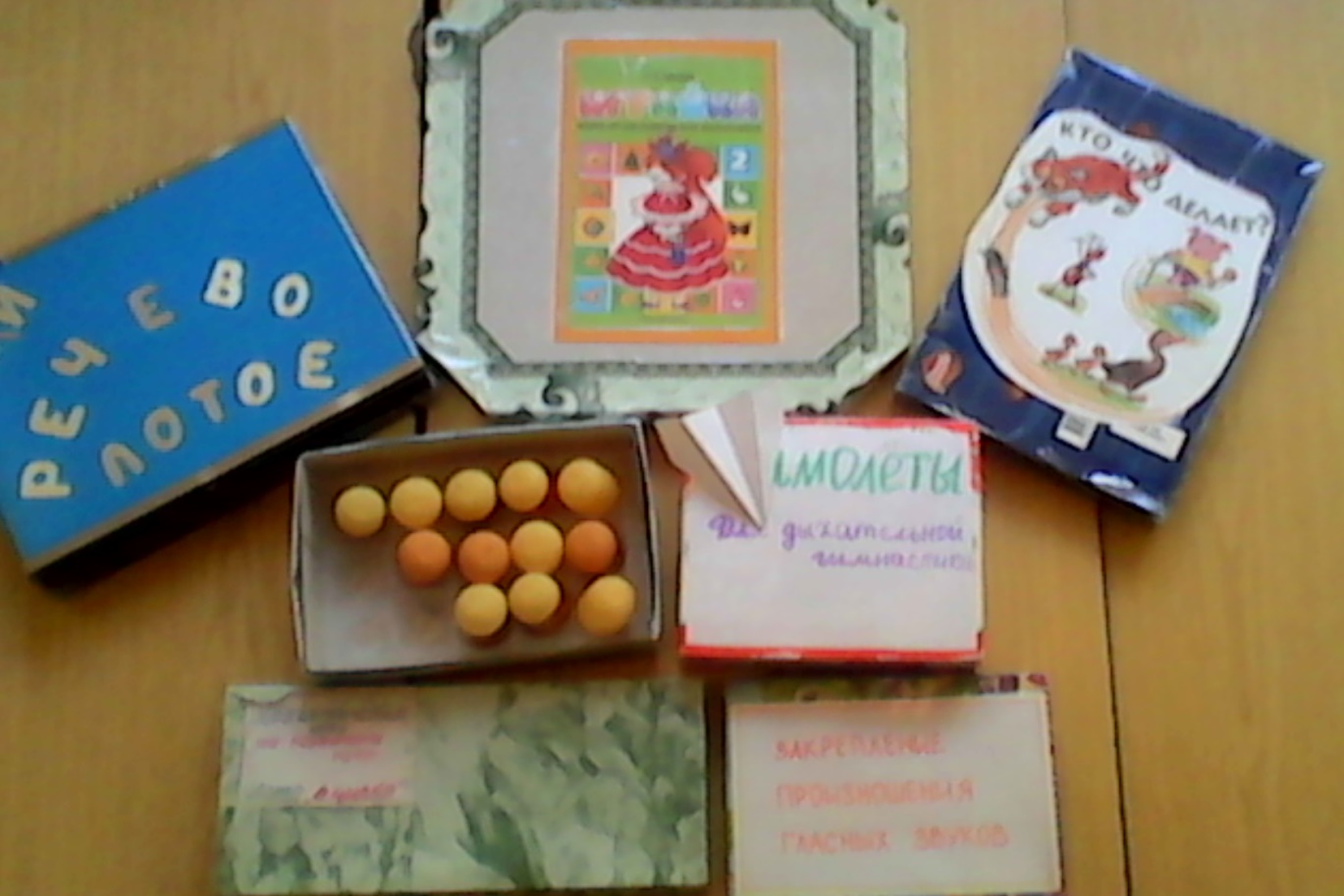 Спасибо за внимание!